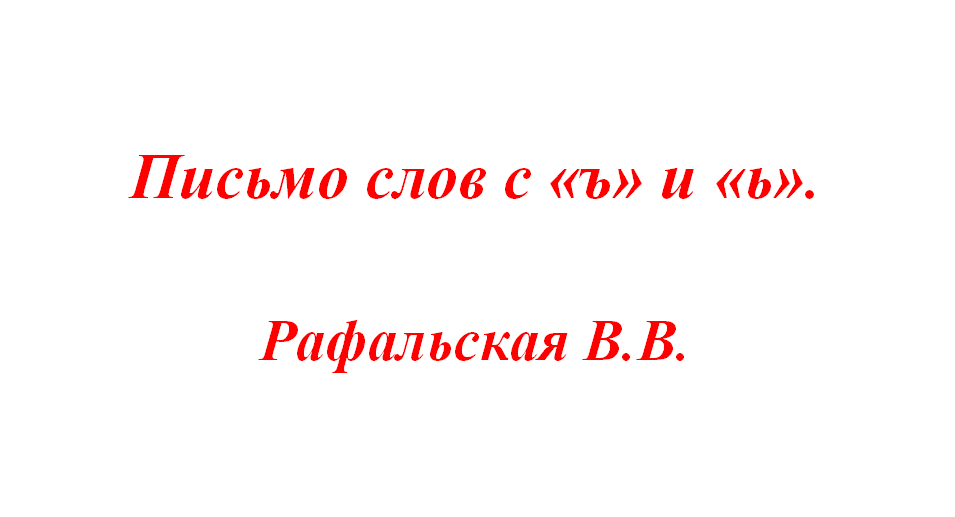 ъ
езд
езд